ET Release Qualifications  (Gym, Café, or Library)At the end of the release period (2 weeks) you must have:1.  All A, B, and C’s in the 2 week time frame.
2.  Only miss 5 class periods or less in the 2 week time frame. (This includes Eagle Time)
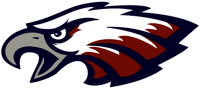 When 7th period ends, you will have 3 min. to get to your ET class.

The ET teacher will take attendance and stamp any student
who is allowed to leave the class.

You will have 3 min. to get to your release area or another teacher’s classroom.

If you are traveling to a release area, you must have the appropriate stamp or you will
be sent back to class or the principal’s office.

If you are traveling to another teacher’s class, you need a pass from that teacher or 
you will be sent back to class or to the principal’s office.


If you earn release and a teacher writes you a pass to come to their class, you are
required to go to their class instead of the release area.
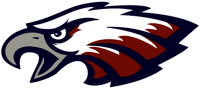 If you have 1 D or more at the end of the release period, you will stay in your ET class for the next 2 weeks.If you miss 6 class periods or more during the 2 week time period, you will stay in your ET class for the next 2 weeks.  Eagle Time attendance is included.***School Activities do not count against you
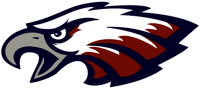 Eagle Time Classroom Expectations
No Talking

Work on homework or study

Read

No Drink of Food 

5. No restroom or drink break
**Head phone use at teacher discretion